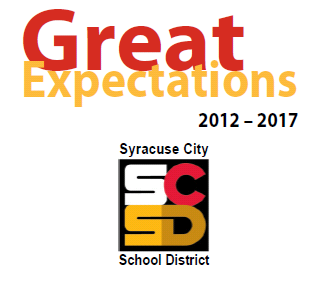 2015-16 Adopted Budget
by Sharon L. Contreras
Superintendent of Schools
April 15, 2015
Legislative State Aid Highlights
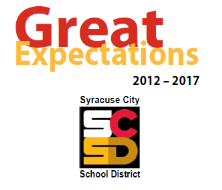 2
Transformation Grants for Persistently Failing Schools:  $75 million is provided for a two- year grant program for school districts containing a school or schools designated as persistently failing

Prekindergarten Program for Three and Four Year Olds:  $30 million is provided for new full and half day slots for three and four year old high need pupils

School District Teacher Residency Program for Professional Development:  $3 million in funding for professional development to be managed by a nonprofit

Masters-in-Education Teacher Incentive Scholarship Program :  $3 million is provided for stipends for teachers working toward a master’s degree in education
Legislative State Aid Highlights
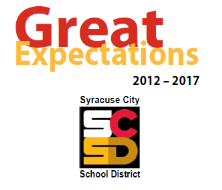 3
General Support for Public Schools
$1.3 billion dollar increase over the current year, which is $237 million more than the Governor’s Executive Budget
Foundation Aid 
Increase of $430 million (from $15.43 billion to $15.86 billion)
Gap Elimination Adjustment (GEA)
GEA decrease of $606.4 million (from -$1.04 billion to -$433.6 million)
Syracuse Say Yes to Education Program:  Maintained at $350,000 for educational services and expenses of the Syracuse City School District for the Say Yes to Education Program
$2.0 million to continue our partnership with Onondaga County to provide additional behavioral support in our schools
State Aid Proposal History
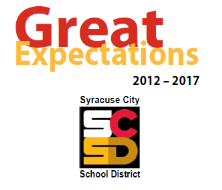 4
[Speaker Notes: This bar chart compares the Regents State Aid proposal to what the Governor proposed and the Legislature ultimately adopted for each fiscal year since 2012-13.  As you can see, the enacted budget has typically exceeded the Regents proposal.  In 2015-16, an additional $950 million would need to be added to the Governor’s proposed aid increase in order to exceed the Regents proposal.  The Legislature only added $237 million in 2015-16.]
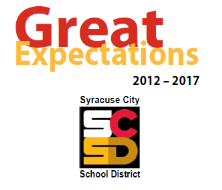 Syracuse’s State Aid Forecast
5
Spring Thaw
Wind Chill Advisory
Polar Vortex
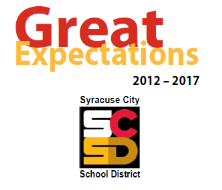 Syracuse City School District – Legislative State Aid
6
2015-16 Revenue Assumptions
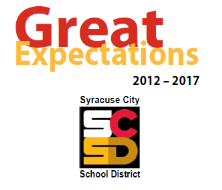 7
State Aid
State Aid increase of $6.4 million based on Legislative State Aid
No change in Chapter 1 Accrual of $31.7 million

Other Revenues
Fund Balance: Use $25 million
Property Taxes / STAR: Decrease of $229,000
Sales Tax: Decrease of $330,000 
E-rate: Decrease of $250,000 
Medicaid: Increase of $500,000
[Speaker Notes: State Aid
No change in Chapter 1 Accrual of $31.7 million – amount of accrual is maximized

Other Revenues
Fund Balance: Use $25 million
Property Taxes / STAR: Decrease of $229,000 (offsetting MOE payment not added to revenue budget to account for land bank adjustments)
Sales Tax: Decrease of $330,000 based on sales tax sharing agreement. In the 2015-16 budget we assumed ½ a year at the 1.5% rate and ½ a year at the lower 0.7% rate.
	Sales Tax Rate History
	In general the sales tax rates per the agreement are as follows:
	Calendar Year    Rate
	2011                     2.9%
	2012-2015           1.5%
	2016-2020           0.7%
E-rate: Decrease of $250,000 based on projected timing of federal payments
Medicaid: Increase of $500,000 – improvements in billing procedures should bring in increased Medicaid reimbursement]
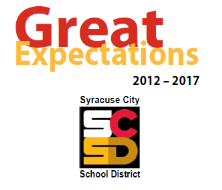 Syracuse City School District2015-16 Revenue Projection
8
Net increase of 4.6%
[Speaker Notes: Overview of 2015-16 Revenue:

State Aid: +$6.4 million over 2014-15 budget as discussed on previous slide
Property Taxes / STAR: Decrease of $200K (City will make offsetting MOE payment)
Fund Balance:  Detail for fund balance usage history follows
E-rate: Decrease of $250,000 based on projected timing of federal payments
Medicaid: Increase of $500,000 based on consultant projections]
Fund Balance Projection
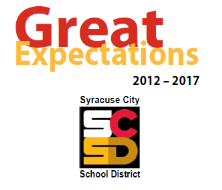 9
$12.8 million is 3.25% of  the Budget for 2015-16
$5.9
[Speaker Notes: As part of our 2015-16 revenue projection, we are proposing to maximize the use of Fund Balance (savings account).  
Of $27 million in unrestricted Fund Balance available at the end of the 2013-14 fiscal year, we are proposing to use $25 million in the 2015-16 budget

The February Financial Statements presented to you tonight and at the March OWS show that we project to not need to use the entire $14.4 million of fund balance earmarked for the current year. In fact we project at this time to need to use about $6 million conservatively. If this holds true then we will have an additional $8.5 more fund balance available for future years.]
2015-16 Expense Assumptions
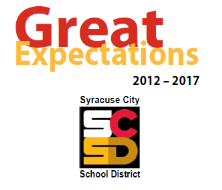 10
Position additions and reductions for grant funded and programmatic updates

TRS Pension rate of 13.3% 
Decrease of 24% or $4.7 m

ERS Pension rate of 10.5%-25.1% based on tiers 
Reduction of $300,000
Medical Insurance increase of 6% over current budget 

Charter School increase of $2.6 million dollars for increased enrollment and Special Education tuition rates

RAN Borrowing of $45 million at 1% for 11 months
[Speaker Notes: TRS saved $4.7 million (down to $18.2 million)
ERS saved $300K (down to $5.1 million)
Charter SAS cap at 975 students assumes phase in at full enrollment
Current RAN $35 million at 0.66% for 8 months]
Updates To Final Adopted Budget
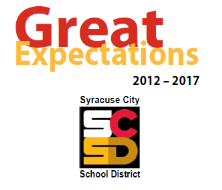 11
Overall increase from Proposed Budget of $1.48 m
Highlights include:
Expansion of Pre-K classrooms pending enrollment
Additional Guided Prevention Services for Elementary
Expansion of Supes Academy for coaching & mentoring
Additional Investment in New Teacher Orientation
Consolidation of Purchasing Function with Onondaga County
Additional Charter School investment 
Additional Transportation for Summer School and new contract
District Initiatives & Priorities
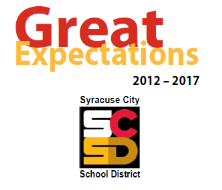 12
Ensure College, Career & Civic Readiness
Blended Learning
Reduce Assessments
Revise Curriculum
Expand Career & Technical Education
Maintain Field Experiences
Increase Fine Arts
Continue Extended Learning Time
Expanding Syracuse Latin 
Expanding Delaware Primary
Expanding Public Service Leadership Academy @ Fowler
District Initiatives & Priorities
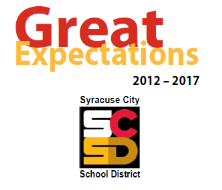 13
Investing in our Teachers & Leaders
Enhance Professional Development model
Expanding Teacher & Leader Induction Programs 
Expand Peer Assistance & Review 
Sustain Peer Observer program
Sustain New Teacher & Principal Career Pathways
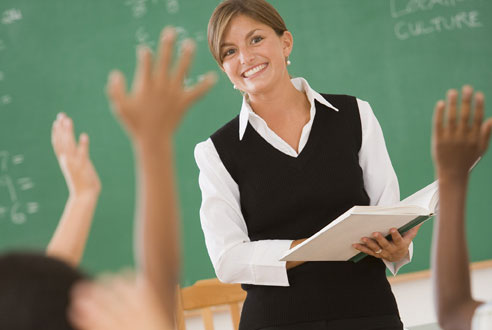 District Initiatives & Priorities
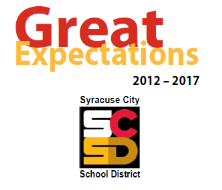 14
Vibrant School Cultures & Climates
Continue high-quality partnerships and technical assistance 
Enhance Safety & Security
Expand Office of Student Support Services 
Continue to strengthen parent engagement with Parent University
Increase Intervention Supports for struggling students
Model innovative master scheduling
Launch blended learning models
Enhance technology infrastructure
Improve English Language Learner programing
Redesign Special Education Department
District Initiatives & Priorities
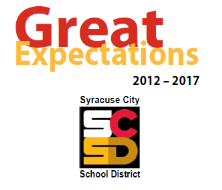 15
Culture of Excellence
Engaging, Informing & Listening
Enhance resources to support use of data to understand where students excel and need support
Upgrade business information systems
Expand efforts to determine program effectiveness with Ed Stat
Expand Talent Management Office to better serve employees
Create more opportunities for dialogue & feedback
Utilize tools that foster quality communication with stakeholders
Adding resources to facilities for school support
Continuing Phase II of JSCB renovations in 14 buildings
2015-16 Staffing Changes
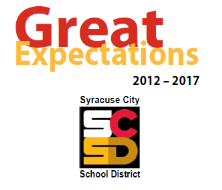 16
[Speaker Notes: Increased Intervention
Focus on building a tiered intervention system and providing teachers with the guidance and tools to accurately target intervention and enrichment needs.
Investment in additional teachers to provide specialized reading and math instruction to students based upon intervention needs. We have a number of students who need additional support. While we continue to build a rigorous core program, we must also catch kids up and challenge those who are advanced. To do so we must invest in the teachers and systems that we need to do so.

General Fund Impact is +1.5 FTEs:
+1 Elementary Teacher ELMS 6th Grade
+11 Special Education Teachers
+3 Math & Literacy Coaches at High Schools shifting from Grant Funds
-5 Purchasing Staff in County Consolidation
-2 Support staff originally added in the proposed budget
-6 Peer Observers shifting to Grant funds
-0.5 Media Communications shifting to Perkins Grant]
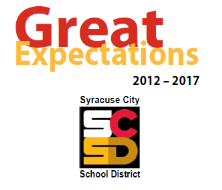 2015-16 General Fund Budget Proposed Expense
17
Increase of 4.6%
[Speaker Notes: Expense Increases
Increases in contracts and supplies are primarily due to the following items.
 
Contracts
Services related to compliance with the Assurance of Discontinuance (+$2.7 million)
Charter School tuition (+$2.6 million)
School reviews, technical assistance to strengthen educator evaluation, and classroom coaching previously funded in grants (+$2.5 million)
Enrichment programs at extended learning time schools previously funded in grants (+$1.5 million)
BOCES Services for Special Education (+$835,000)
Alternative programs (+$825,000)
Contract Transportation increase based on RFP (+$650,000)
Syracuse Police – School Resource Officers (+$566,000)
SUPES Academy – Principal Mentors (+$500,000)
Purchasing Consolidation (+$320,000)
Summer School Transportation for High School students (+$160,000)
Color copiers in all school buildings (+$150,000)
Additional field trip experiences (+$120,000)
 
Supplies & Equipment
Instructional Supplies for Twilight, Fine Arts, HSGI, Science, Library, and Other (+$660,000)
Capital Materials for districtwide repairs (+$590,000)
Office Supplies for districtwide computer replacement initiative (+$350,000)
Computer Software for Finance (Hyperion) and OSA (+$170,000)

Salaries & Benefits account for  72 cents of every dollar spent.  Despite relatively flat salary expense for several years, benefit costs continue to rise. For every dollar spent on salaries, another 60 cents is spent on benefits.]
Closing the Gap
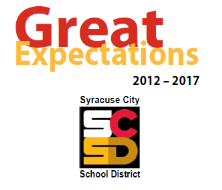 18
Legislative Discretionary Funds
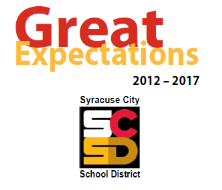 19
Senate $40.5 million & Assembly $14.35 million

Syracuse City School District Ask:
$2.0 m Alternative Education High School 
$3.0 m Career & Technical Education support
$1.2  m School Health 
$1.5 m English Language Learners
[Speaker Notes: Alternative Education High School funding of $5 million would allow us to create an alternative educational setting at the high school level.

Career and Technical Education (Special Services Aid) funding increase of $5 million would help support SCSD’s robust Career and Technical Education (CTE) programs at all of our high schools.  It would also allow the district to add building trades instruction to our CTE offerings.

School Health funding is increasing for both Rochester and Buffalo by $1.2 million. Syracuse needs the same increase as our School Health funding has been flat for more than 10 years and funds less than half of the required nurses in our schools and non-publics. An increase of $1.2 million for Syracuse would pay for approximately 15 nurses.

English Language Learners funding increase of $1.5 million would further support the increased enrollment of new to the United States and English as a Second Language (ESL) students in Syracuse. 17% of our students are ESL and in January the regulatory requirements for serving these students have increased.]
Appreciation
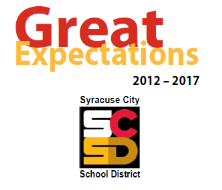 20
Thank you to the many who advocated 
on behalf of the 21,000 students of the
 Syracuse City School District!

Thank you to Senators DeFrancisco & Valesky and Assemblymen Magnarelli & Roberts
[Speaker Notes: On Behalf of the Superintendent, Board of Education, Faculty, Staff and Children of the Syracuse City School District, We thank the community and our partners for all of your individual and collective advocacy efforts. Thanks to your efforts we have a balanced budget that will allow us to better serve our students.]